Chapter 22 part 2: Depth-First Search
Depth-first search: Explores all edges leaving a given vertex, v, 
before “backtracking” to explore edges leaving the vertex from 
which v was discovered

Continues until all vertices reachable from a given source are discovered 
If the graph still contains undiscovered vertices, choose a new source 

p[v] = u if v was discovered in a search of the adjacency list of u
As in BFS, vertices initialized to white, colored gray when discovered, 
colored back after their adjacency list has been examined

d[v] is the timestamp field when v was discovered

f[v] is the timestamp field when v was blackened

range of timestamps is 1 to 2|V|		d[v] < f[v]
Classification of edges:

Tree edge connects vertex to its predecessor

Back edge connects vertex to an ancestor in the same tree
(also self loops in directed graph)

Forward edge connects vertex to descendant in the same tree

Cross edge: all others
If in the same tree, then one vertex cannot be an ancestor of the other
Classification of edge (u->v) by color of v when edge u->v 
is “explored”

If v is white when u->v is explored then u=p(v), u->v is a 
tree edge and v is “discovered”

In DFS, adj(u) can contain vertices that have already been 
discovered. 
If v is gray, u->v is back edge.
If v is black, u->v is forward or cross edge
DFS Pseudo codes:

DFS(G)
	for each u  V (initialization)
		do color[u]  white, p[u]  NIL
	time  0
	for each u  V (choose a new source)
		do if color[u] = white then DFS-Visit(u)

DFG-Visit(u) (DFS from source u)
	color[u]  gray, time  time +1, d[u]  time
		(vertex u discovered)
	for each v  adj[u]
		do if color[v] = white
			then p[v]  u, DFG-Visit(v)
	color[u]  black, f[u]  time, time  time +1
		(finished with vertex u as source)
DFS: Fig 22.4 p605
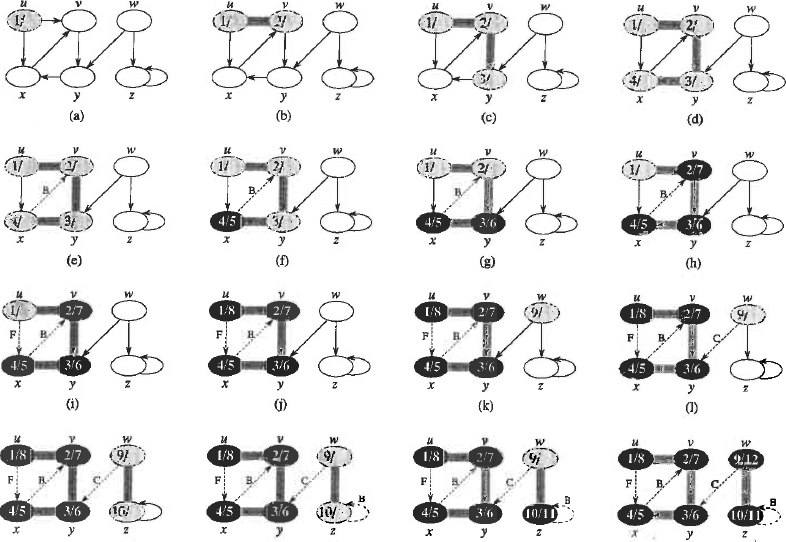 DFS by hand: unnecessary to perform all steps of pseudo-code
Suggested “Miller” rules on the next slide.
DFS: Fig 22.4 p605
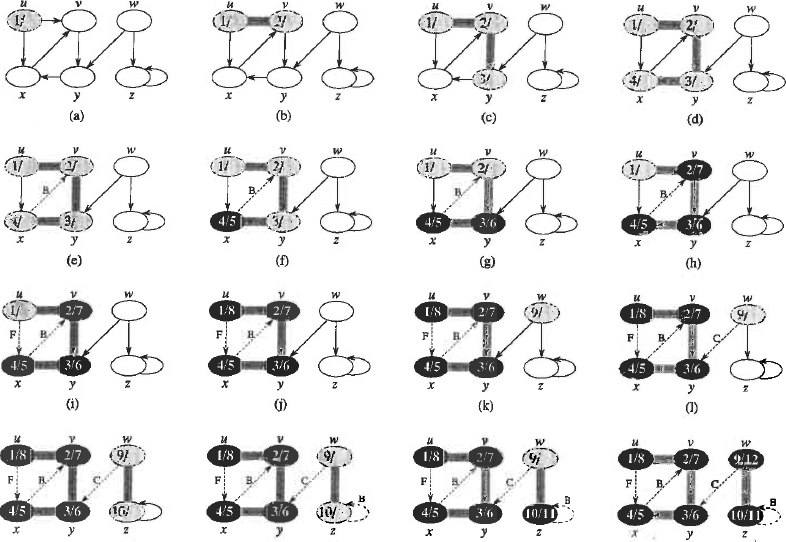 DFS by hand:
Enter d(v) in vertex when discovered. Mark the edge from parent with T.
If more than one vertex can be discovered from the current vertex, resolve 
ambiguity by alphabetical order.
If no vertices can be discovered from the current vertex add f(v) and begin 
backtracking. Abandon backtrack if discovery of new vertex is possible.
If more than one new source is available, resolve ambiguity by alphabetical 
order.
When all tree edges are marked, label remaining edges as back, forward or 
cross.
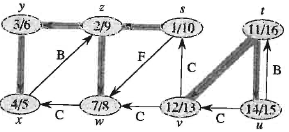 Fig 22.5 p607
Predecessor subgraph Gp = (V,Ep);  
Ep = {(p[v],v) ; v  V and p[v]  NIL}
Gp contains all the vertices of G; 
hence, may be multiple trees
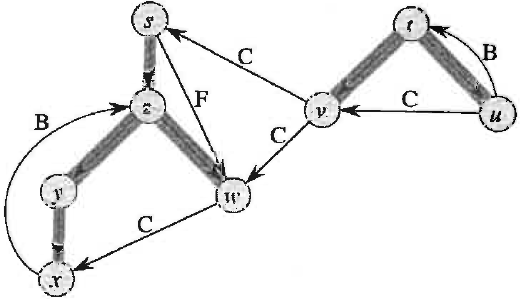 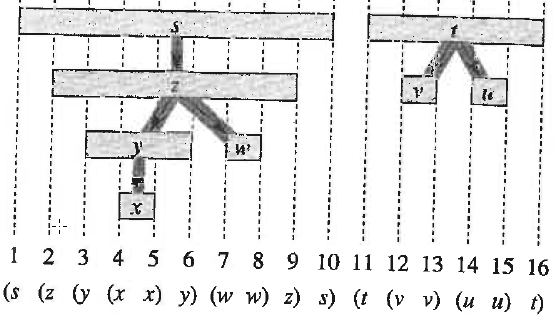 Where does this DFS violate “Miller” rules?
Do on board with Miller rules.
Predecessor subgraph with addition of non-tree edges. 
May be useful in labeling non-tree edges. After adding non-tree edges, we have the original graph in a different topology
Predecessor subgraph showing 
“parenthesis” structure
Assignment 17	

Ex 22.3-2 text p 610 Perform DFS
Use alphabetical order to resolve ambiguities in order of discovery of new vertecies and choosing new sources.
Label all edges as tree (T), back (B), forward (F) or cross (C).
Mark each vertex with d[v] and f[v].	
Draw Gp
Properties of DFS:
Gp of DFS is a forest of trees, each of which reflects the pattern of 
recursive calls to DFS-Visit

Pattern of discovery and finishing times has “parenthesis structure”
 
For any 2 vertices u and v, exactly one of the following is true
(1) intervals [d[u], f[u]] and [d[v], f[v]] are disjoint
	neither u nor v is a descendent of the other
	edges connecting u and v must be cross edges

(2) [d[u], f[u]] is contained entirely in [d[v], f[v]] and 
	u is a descendent of v
	v -> u forward edge
	u -> v back edge

(3) [d[v], f[v]] is contained entirely in [d[u], f[u]] and 
	v is a descendent of u
	u -> v forward edge
	v -> u back edge
Simple example of : “parenthesis structure”
(1     (2     3)     (4     5)    6)     (7    (8     9)    (10    11)    12)
t
s
r
T
2/3
1/6
7/12
T
?
T
T
x
?
10/11
8/9
4/5
v
w
Theorem 22.10: DFS of an undirected graph	has no cross edges.	

The predecessor graph of a DFS of undirected graph is a single tree. One call to DGS-visit will discover all vertices. Hence, no between-tree cross edges.

All non-tree edges connect vertices in the same branch. They could have been tree edges if a different path to discover vertices had been taken.  Hence, no between-branch cross edges.

Non-tree edges in DFS of undirected graph are between related vertices.  Text chooses to call then “back” edges.

Do example on board
DFS of undirected graph
T
t
t
T
B
T
s
s
r
r
T
1/12
1/12
2/11
2/11
5/8
5/8
T
B
x
x
4/9
4/9
3/10
3/10
6/7
6/7
v
v
w
w
White-Path Theorem: 
Vertex v is a descendant of u in the predecessor forest of a DFS if and only if at the time d[u] when u is discovered, v can be reached from u by a path consisting entirely of white vertices.
t
r
s
1
x
White-Path theorem says s can be descendent of r by either of 2 paths.
v
w
Lemma 22:11 
A directed graph is acyclic if and only if a DFS yields no back edges

Prove if G has a back edge then G is cyclic:
If G has a back edge (x->v) then v is an ancestor of x and (x->v) 
completes a cycle in G.  

Prove if G is cyclic then it has a back edge:
If G contains cycle c and v is the first vertex discovered in c, then a 
white path exist to vertex x the last vertex in c
  
By white-path theorem, x is a descendent of v
 
 (x->v) must be a back edge
White-Path Theorem: 
Vertex v is a descendant of u in the predecessor forest of a DFS if and only if at the time d[u] when u is discovered, v can be reached from u by a path consisting entirely of white vertices.
t
r
s
1
x
s can be descendent of r by White-Path theorem but that will not create a cycle because r->s will be a forward edge
v
w
Example illustrating Lemma 22.11
(1     (2     3)     (4     5)    6)     (7    (8     9)    (10    11)    12)
t
t
r
s
s
r
T
B
1/6
2/3
3/4
1/6
7/12
7/12
T
T
T
C
T
T
T
T
x
x
C
C
8/9
10/11
2/5
10/11
4/5
8/9
v
w
v
w
(1     (2     (3     4)     5)    6)     (7    (8     9)    (10    11)    12)
Corollary of the Parenthesis Theorem: 
Vertex v is a descendant of u in the depth-first forest of G 
if and only if d[u] < d[v] < f[v] < f[u]
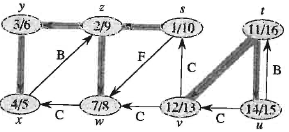 Fig 22.5 p607
Predecessor subgraph Gp = (V,Ep);  
Ep = {(p[v],v) ; v  V and p[v]  NIL}
Gp contains all the vertices of G; 
hence, may be multiple trees
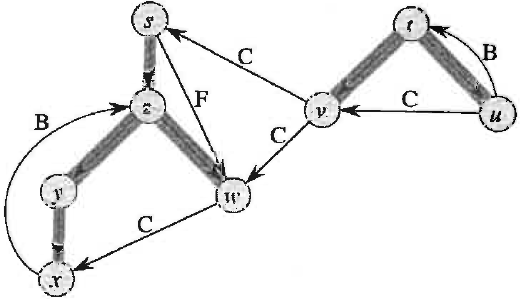 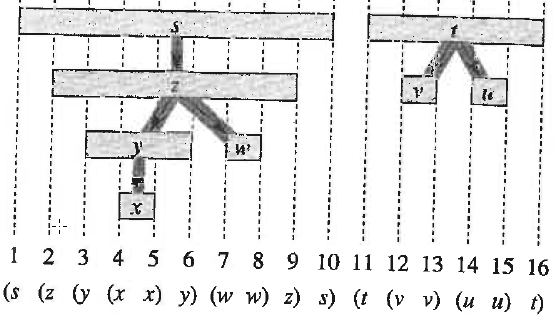 Predecessor subgraph showing 
non-tree edges
Another way to draw “parenthesis structure”
Are B and F edges correctly labeled? Easy to answer by tree structure.
White-Path Theorem: 
Vertex v is a descendant of u in the predecessor forest of a DFS if and only if at the time d[u] when u is discovered, v can be reached from u by a path consisting entirely of white vertices.
t
r
s
T
2
1
x
Neither V or W can be a descendent of S.
v
w